Database Management Systems (CS 564)
Fall 2017
Lecture 16
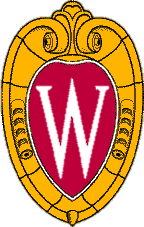 Stage 3 Review:Buffer Management
CS 564 (Fall'17)
2
Recap: Buffer Manager
Requests to buffer manager:
Request a page (pin)
Release a page when it is no longer needed (unpin)
Notify the buffer manager when a page is modified (set dirty bit)
Buffer replacement policies
Least recently used (LRU)
Clock
Most recently used (MRU)
FIFO
Random, …
Sequential flooding
Page request
RAM
Buffer Pool
Page 
data
Disk page
Free frame
Disk
CS 564 (Fall'17)
3
Example: Clock Algorithm
For each page maintain
(pin_count, dirty, refbit)
Ignore the valid bit for now!
Advance Clock Pointer
Page 
read
No
valid set?
Yes
(2, T, 1)
(1, T, 0)
(2, T, 0)
Yes
refbit set?
Clear refbit
(3, F, 0)
No
Yes
Page pinned?
(0, F, 0)
(0, F, 1)
(1, F, 1)
Page unpinned
No
(0, T, 0)
Yes
dirty bit set?
Flush page to disk
No
Call Set() on the Frame
Use Frame
Page requested
Page 
not found!
Find free frame
CS 564 (Fall'17)
4
Another Example: Clock Algorithm
For each page maintain
(pin_count, dirty, refbit)
Ignore the valid bit for now!
Advance Clock Pointer
No
valid set?
Yes
Yes
Read sequentially, unpin immediately
refbit set?
Clear refbit
(0, F, 0)
No
(1, F, 1)
Yes
Page pinned?
(0, F, 1)
2
No
1
Yes
dirty bit set?
Flush page to disk
(0, F, 0)
No
(1, F, 1)
Call Set() on the Frame
(0, F, 1)
3
(0, F, 0)
Use Frame
(1, F, 1)
(0, F, 1)
CS 564 (Fall'17)
5